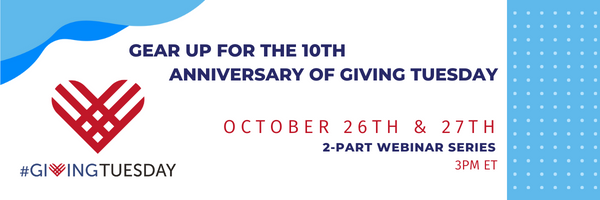 October 27th, 2022  |  Tovah Goodman  |  Consulting Manager  |  Neon One
Agenda
Introduction & Housekeeping
Chat - use this for ?’s & sharing ideas
GivingTuesday prequresites 
Neon One GivingTuesday Toolkit 
Strategy 
Follow Up
Neon One 
Tovah Goodman
Consulting Manager
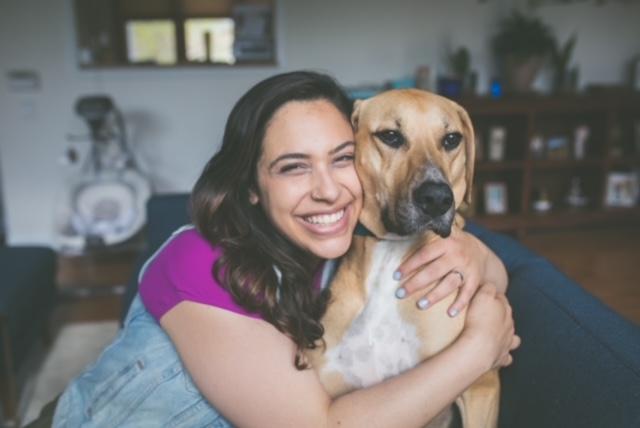 N1 since Sales -> Professional Services
Youth Programming NPOs
Animal Rescue and Accessibility Advocate
Musician, mom and sweater enthusiast
[Speaker Notes: Introduce yourself! 
Provide professional background mixed with some more personal info - make it fun!
Do you have a picture of yourself volunteering? Bonus points if it’s with a current N1 client.]
Housekeeping
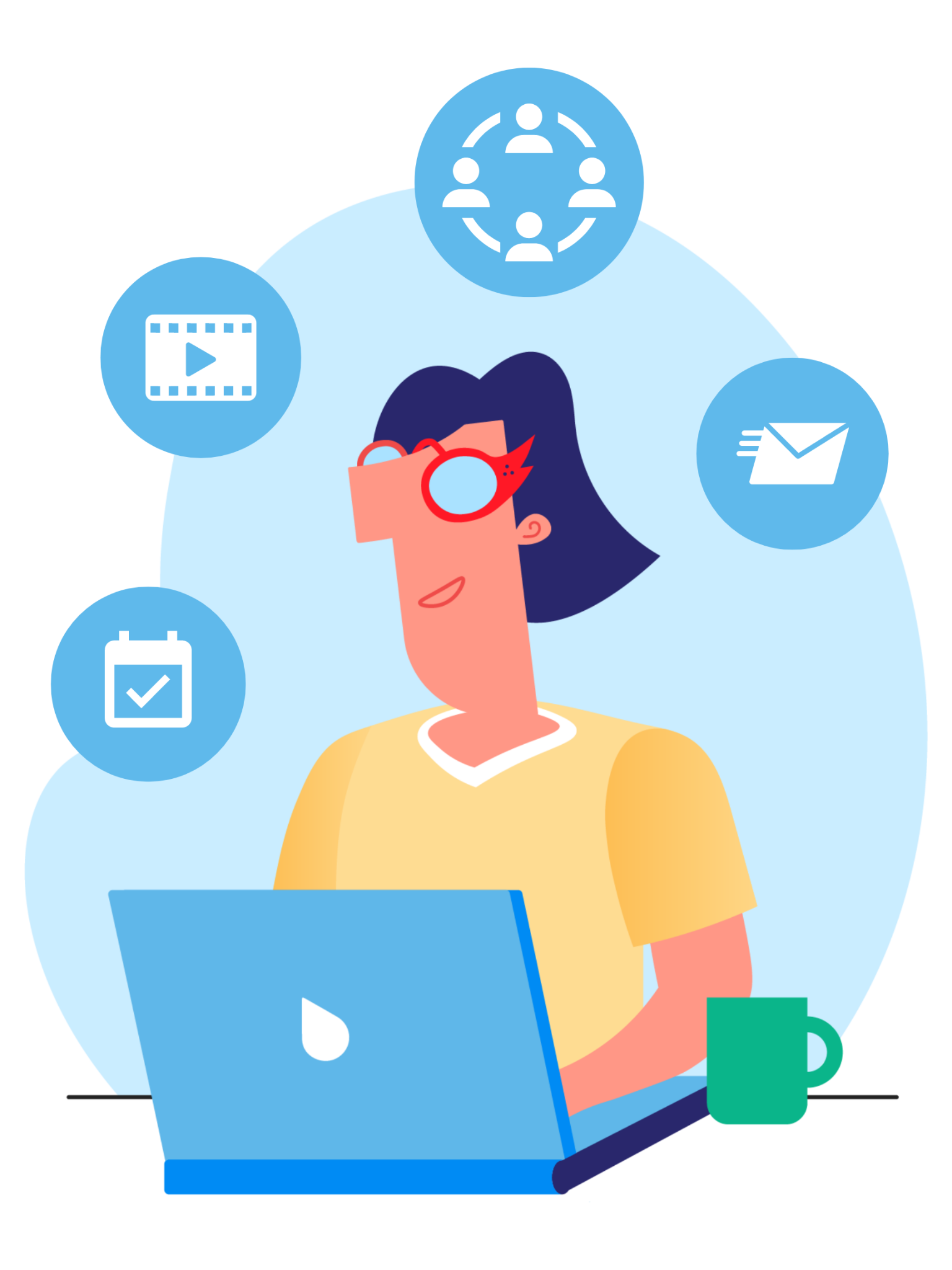 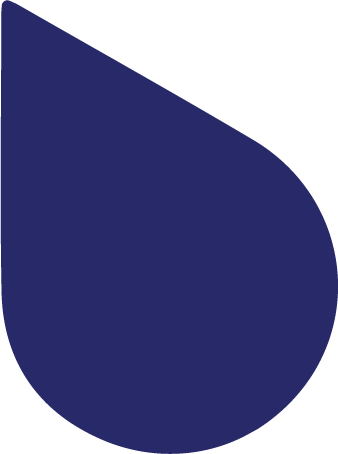 This is being recorded. Our webinars are all recorded for future reference and placed into our Resources section of the Neon One website with slides and transcript.
1
We will be taking questions. We want this to be an actionable resource for your organization, so please use the Q&A! We will address them either in our agenda or at the end of the presentation.
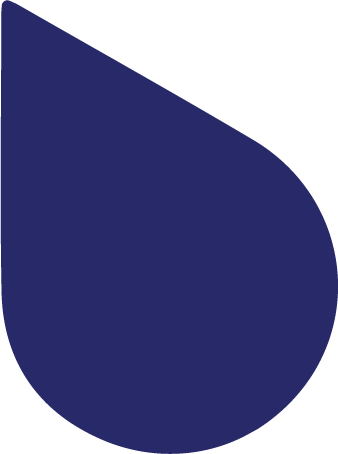 2
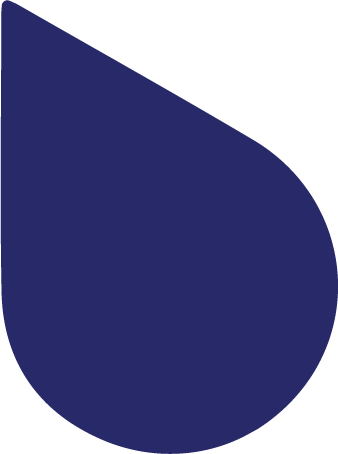 3
We have tons of resources for you. In the deck (which you will receive a copy of!), and in the follow-up thank you email you will receive on Friday, October 28th.
[Speaker Notes: Reviewing with Marketing]
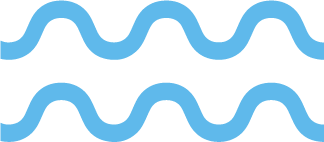 Before you get into Neon CRM
Complete your planning sheets
Identify your target audiences
Plan your GivingTuesday branding
Solidify your communication schedule- including email and social messaging
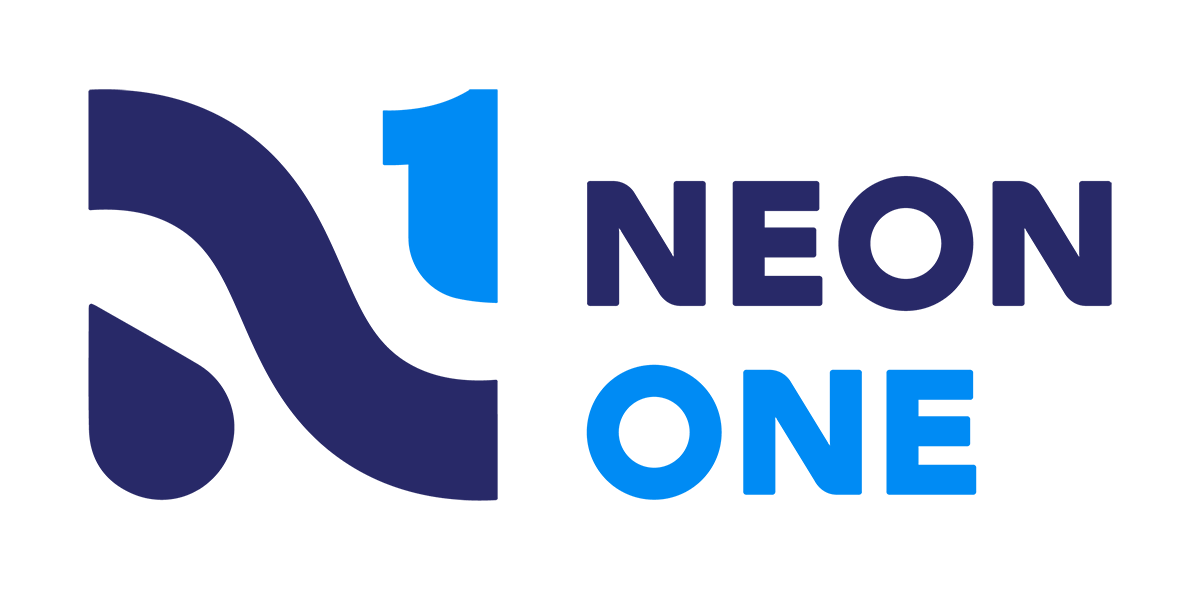 [Speaker Notes: CHAT Poll]
GivingTuesday Demo
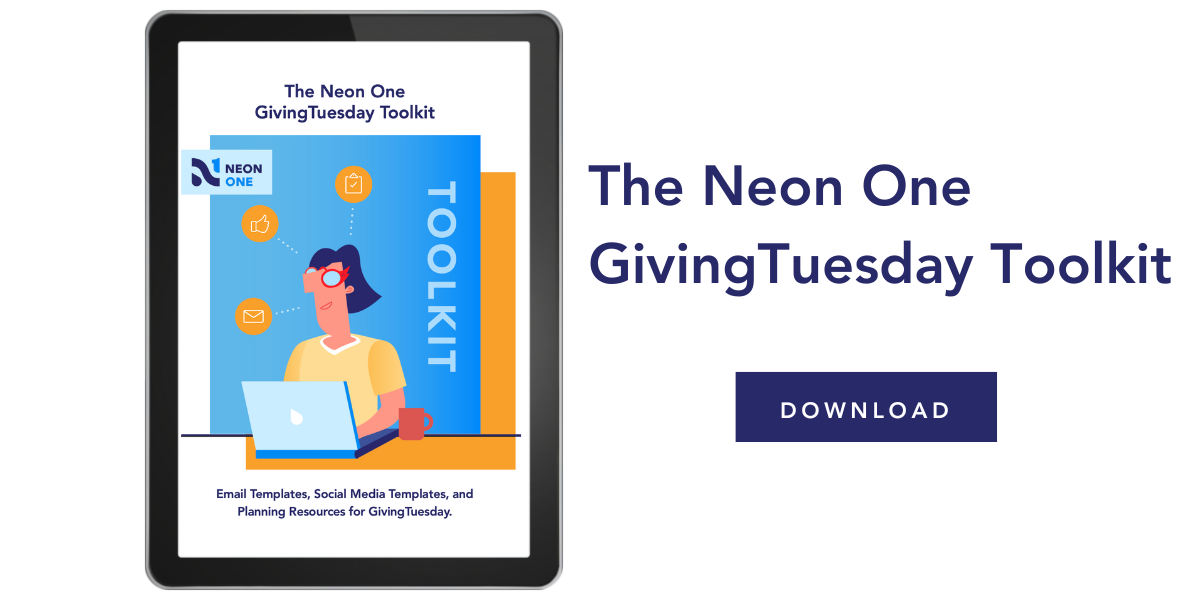 ‹#›
Questions?